51       てんけん – がくぎょう
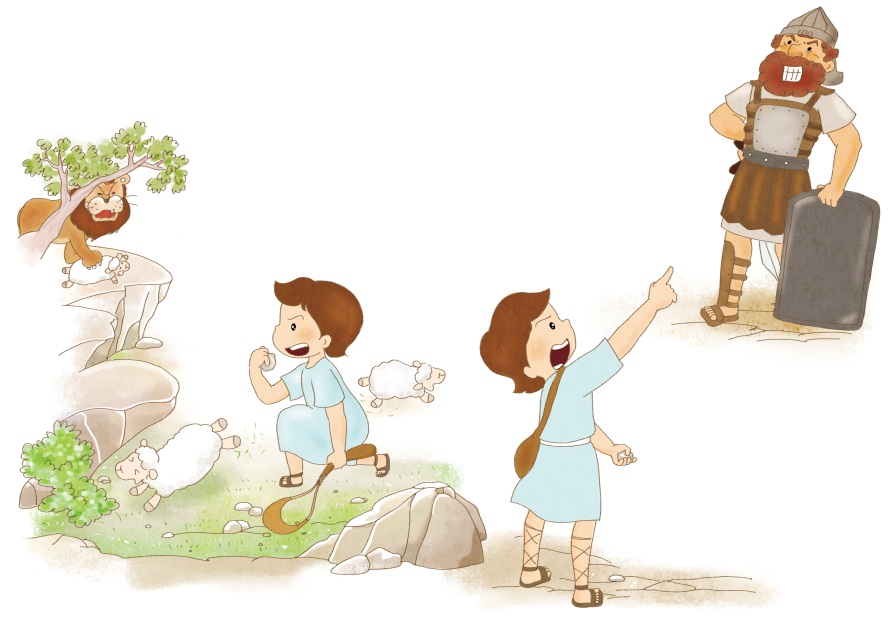 しへん78:70-72
237じだいのしゅやく
1. みことばの　こくいんを　　　てんけんしよう
そうすれば、
ひとの　すべての　かんがえに　
まさる　かみの　へいあんが、
あなたがたの　こころと　おもいを　
キリスト・イエスにあって　
まもってくれます。
ピリピ4しょう 7せつ
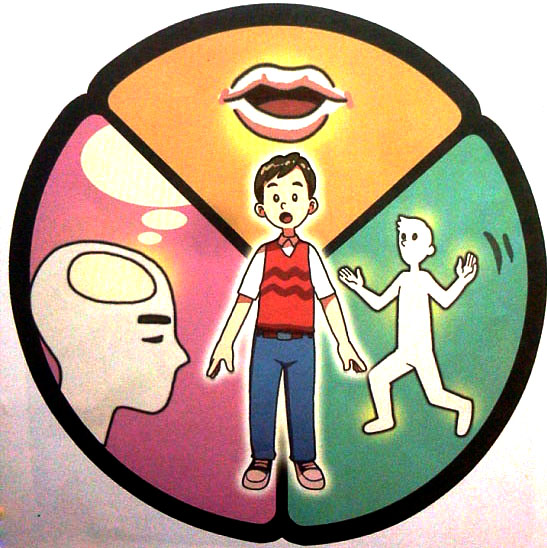 영성 훈련 – 참된 성공
こころ
たましい
돈이 최고야!!
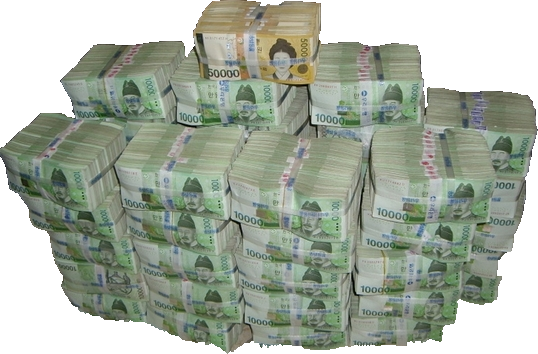 かんがえ(のう)
からだ
[Speaker Notes: 이미지출처 : https://news.v.daum.net/v/20190726214318605
이미지 출처 : http://www.ktin.net/h/contentxxx.html?code=newsbd&idx=487655&hmidx=1]
えいえんの　くに
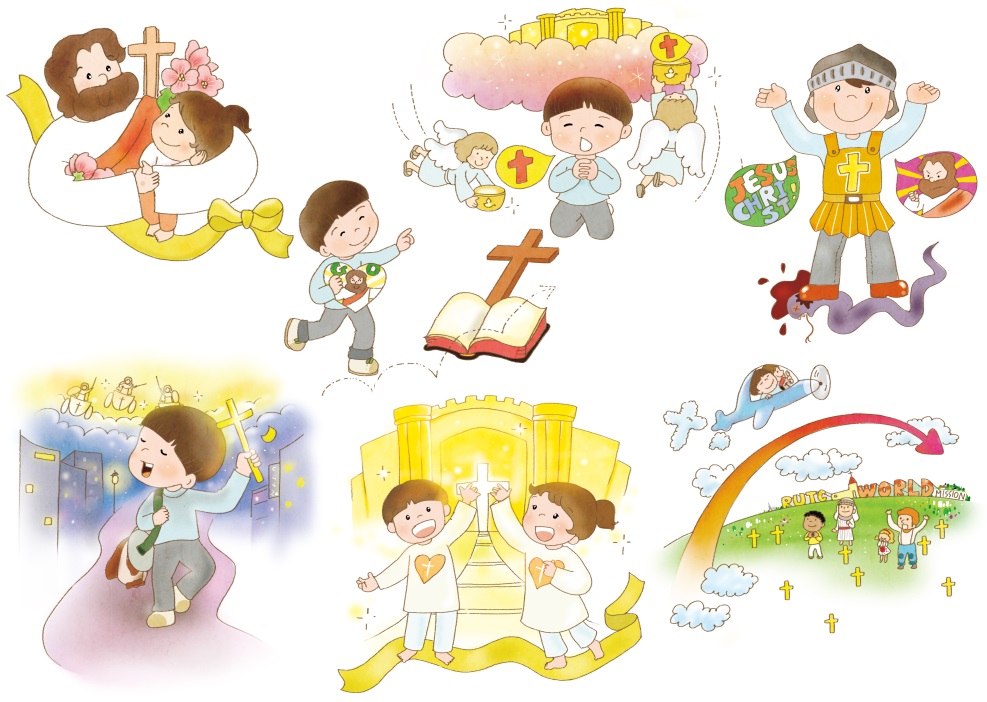 [Speaker Notes: 이미지 출처 : https://news.v.daum.net/v/20150120194109206]
2. いのりの　こたえの　ねが　　　おりているか　てんけんしよう
イエスは　くるしみを　うけた　のち、
よんじゅうにちの　あいだ、
かれらに　あらわれて、
かみのくにの　ことを　かたり、
かずおおくの　たしかな　しょうこを
　もって、ごじぶんが　いきている
ことを　しとたちに　しめされた。 
しと1しょう 3せつ
たいけん、けいけん
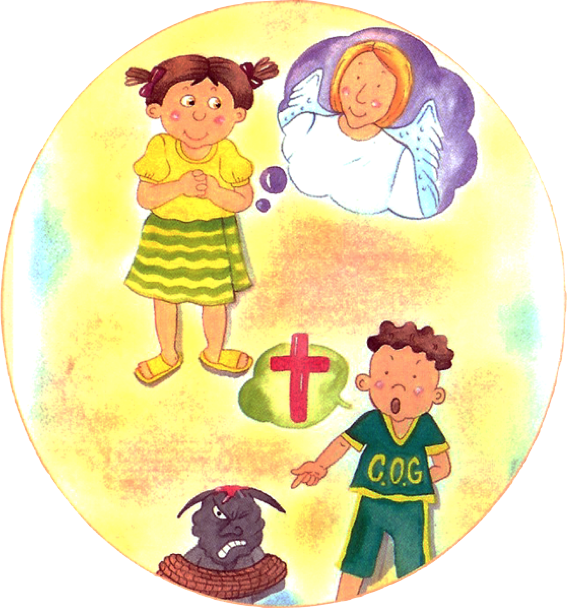 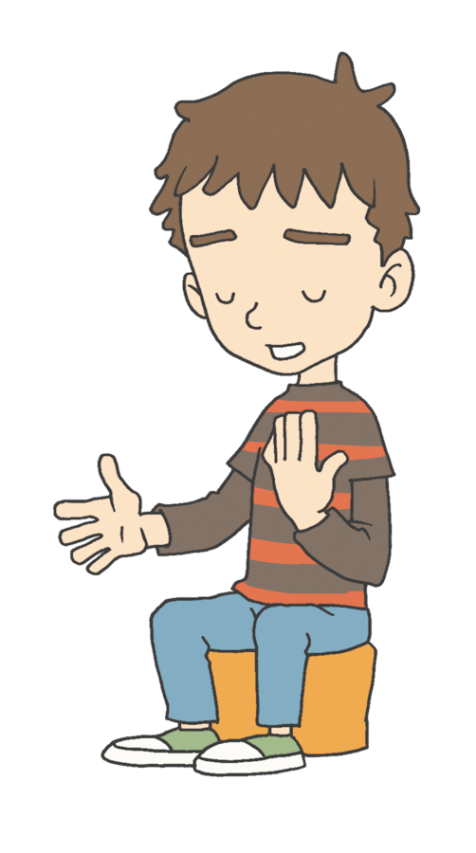 [Speaker Notes: 이미지 출처 : https://news.v.daum.net/v/20150120194109206]
しゅうかん
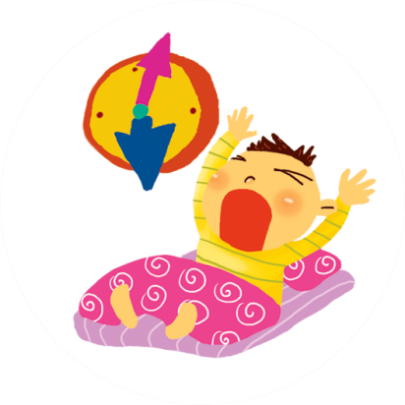 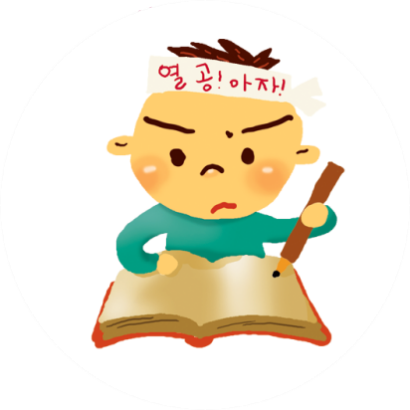 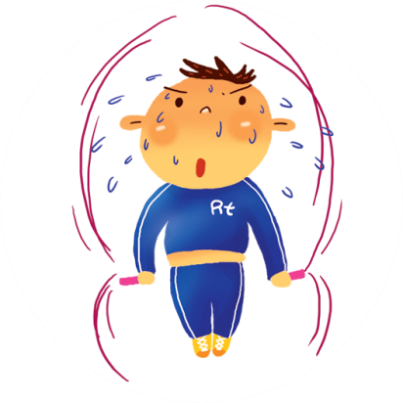 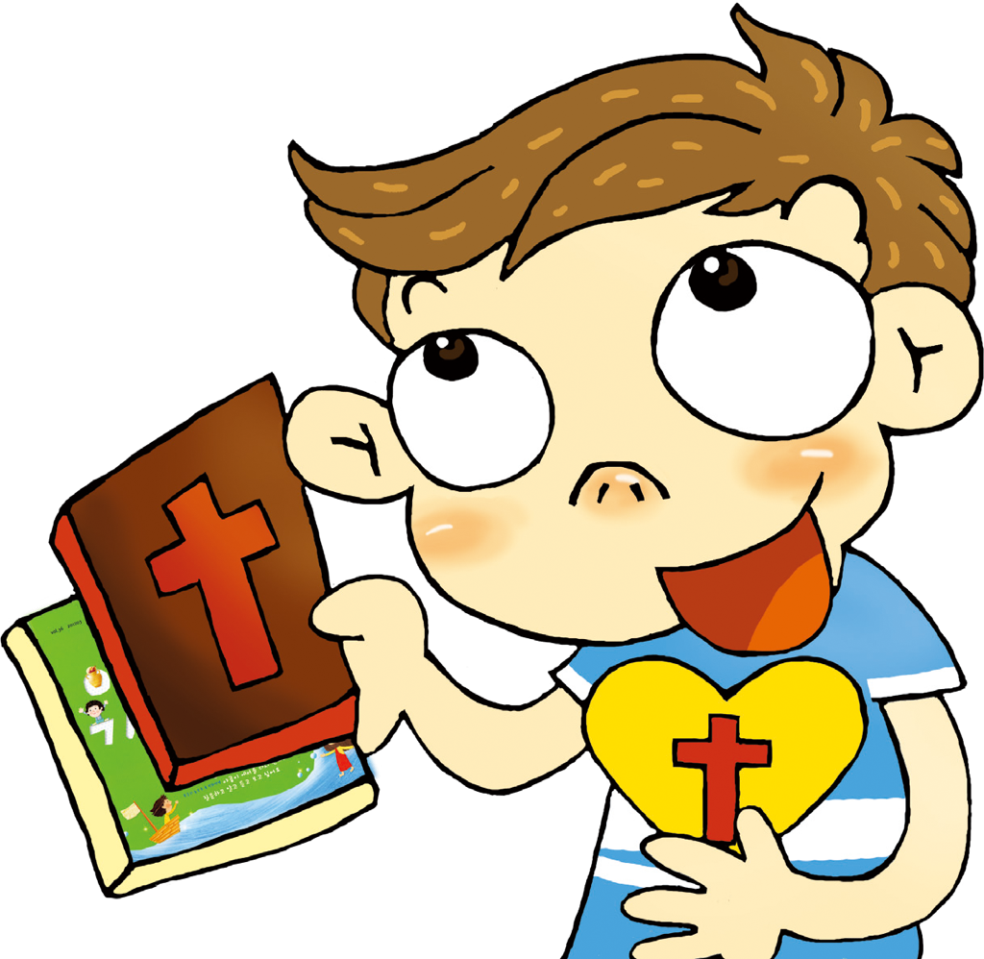 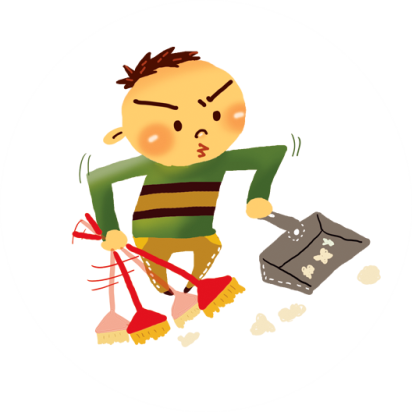 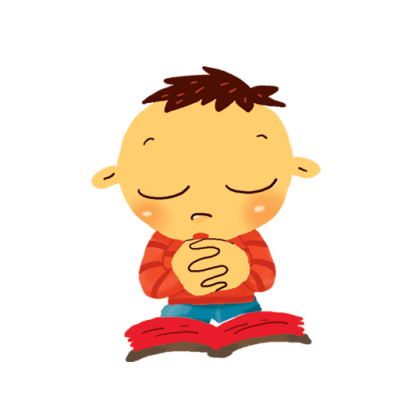 [Speaker Notes: 이미지 출처 : https://news.v.daum.net/v/20150120194109206]
こたえの　しっぱい
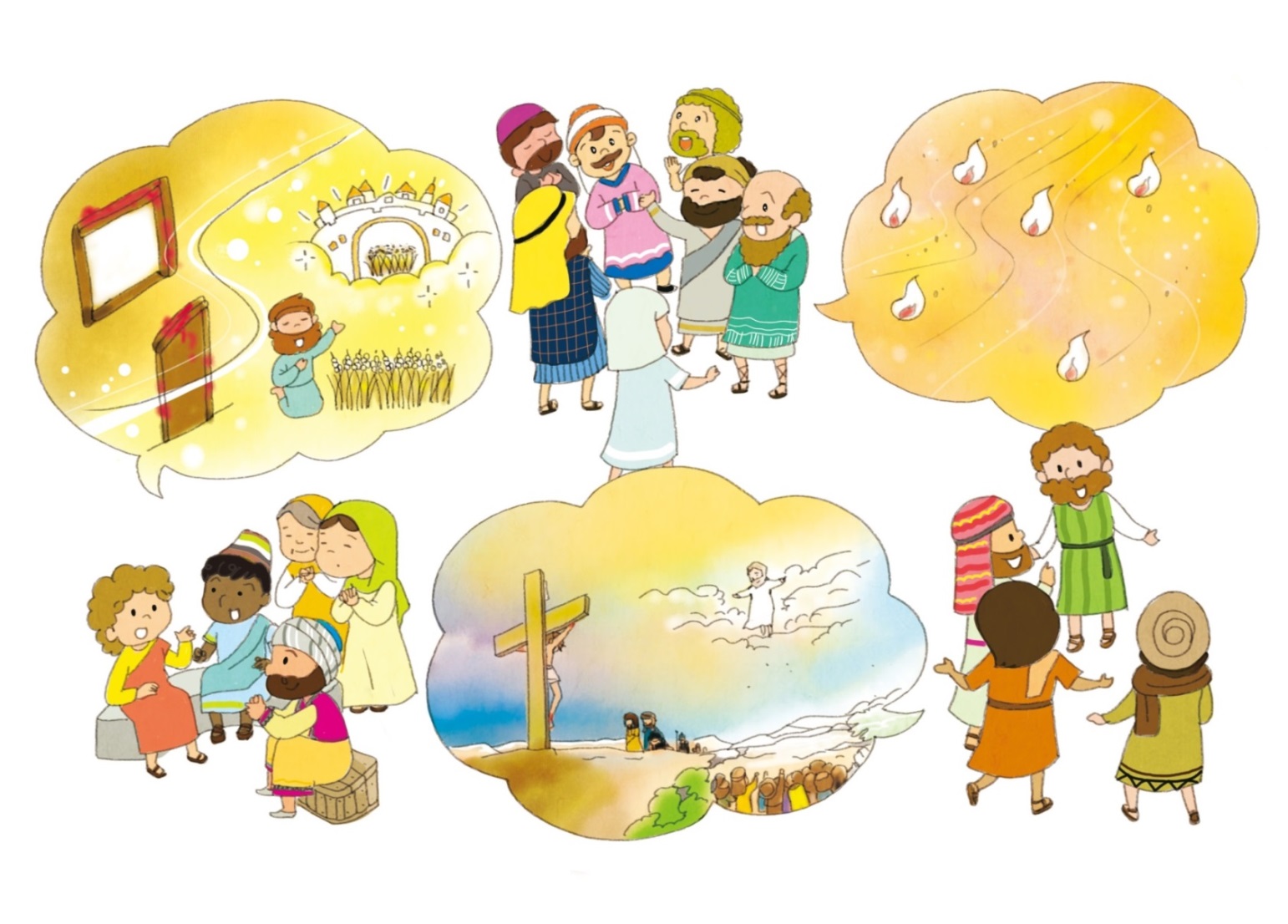 [Speaker Notes: 이미지 출처 : https://news.v.daum.net/v/20150120194109206]
3. でんどうの　たいしつを　　　てんけんしよう
しかし、
せいれいが　あなたがたの　うえに　
のぞまれる　とき、あなたがたは
ちからを　うけます。
そして、エルサレム、ユダヤと　
サマリヤのぜんど、および　
ちのはてにまで、
わたしの　しょうにんと　なります。
しと1しょう 8せつ
いのりの　おくぎ
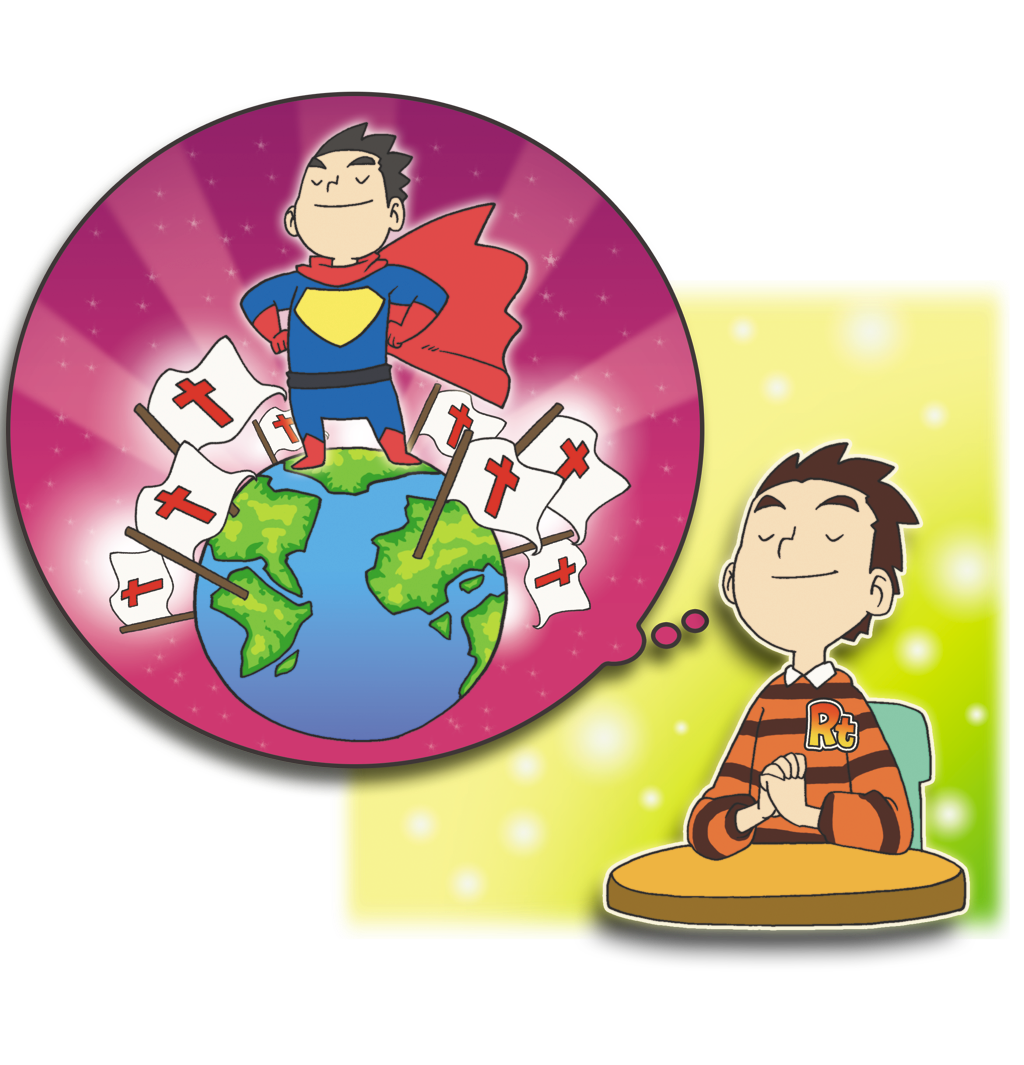 [Speaker Notes: 이미지 출처 : https://news.v.daum.net/v/20150120194109206]
そのなかの　がくぎょう
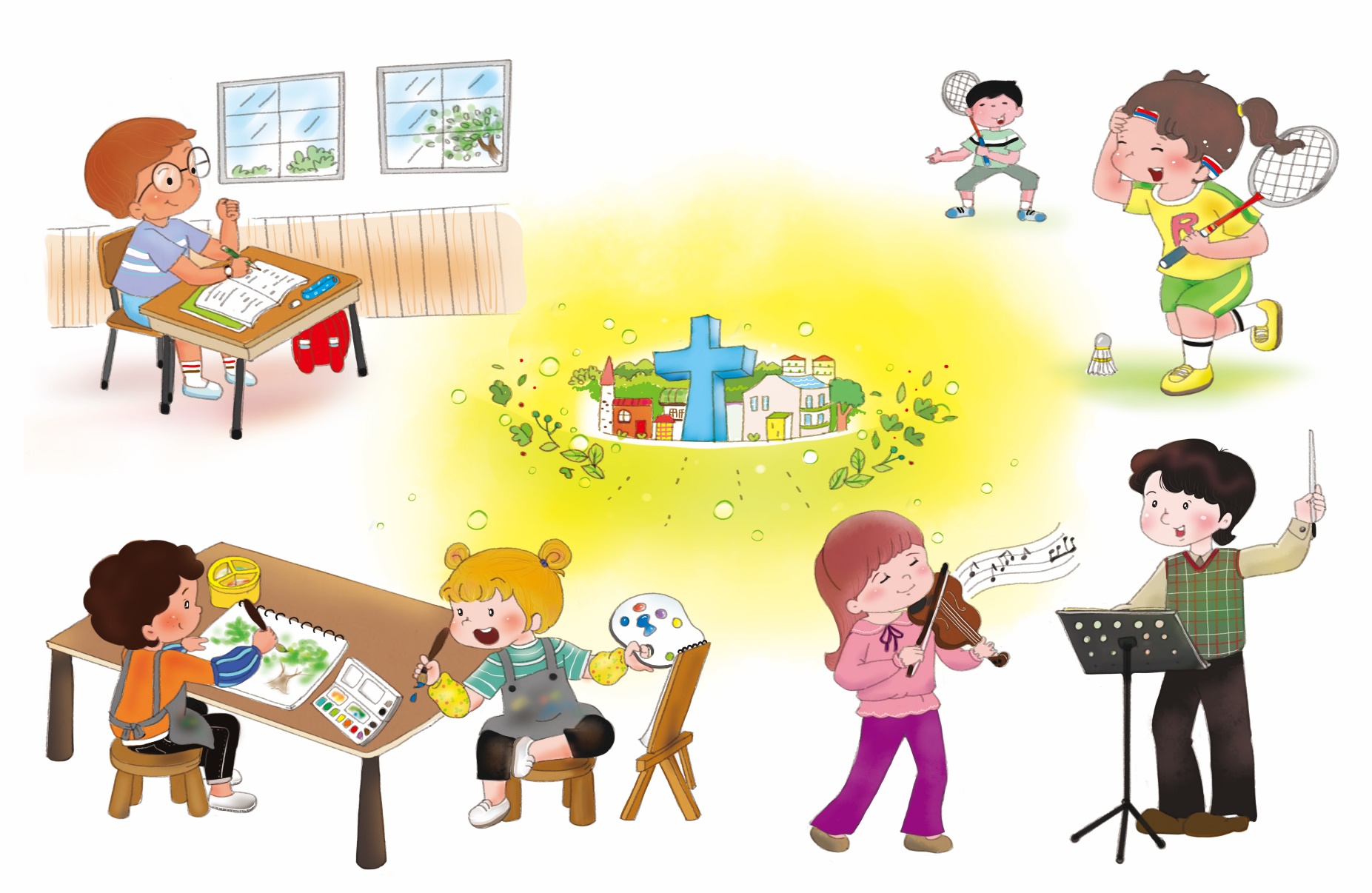 [Speaker Notes: 이미지 출처 : https://news.v.daum.net/v/20150120194109206]
ただ、ゆいいつせい、さいそうぞう
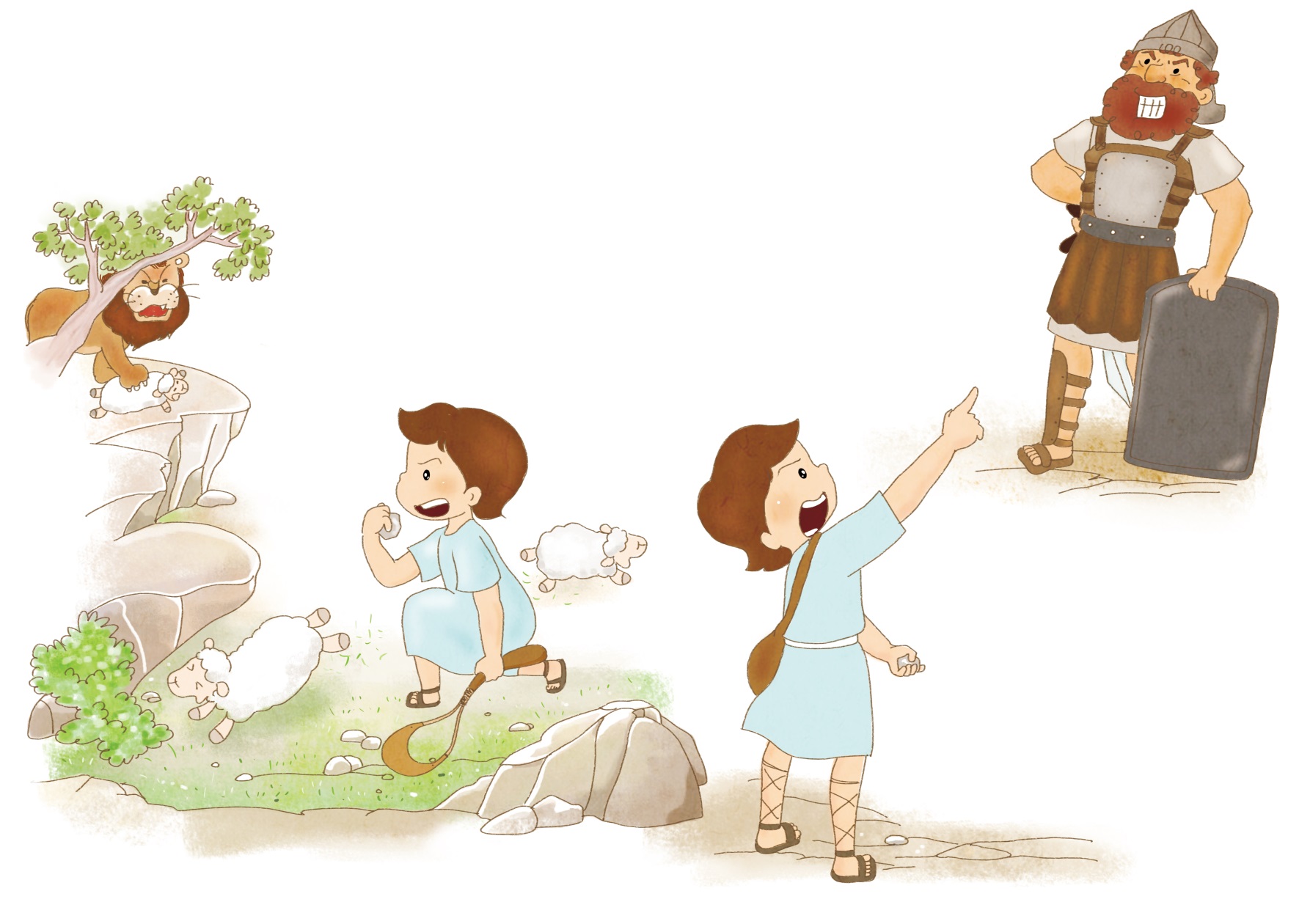 [Speaker Notes: 이미지 출처 : https://news.v.daum.net/v/20150120194109206]
を
し
て
こく　いん　し　よう
フォーラム
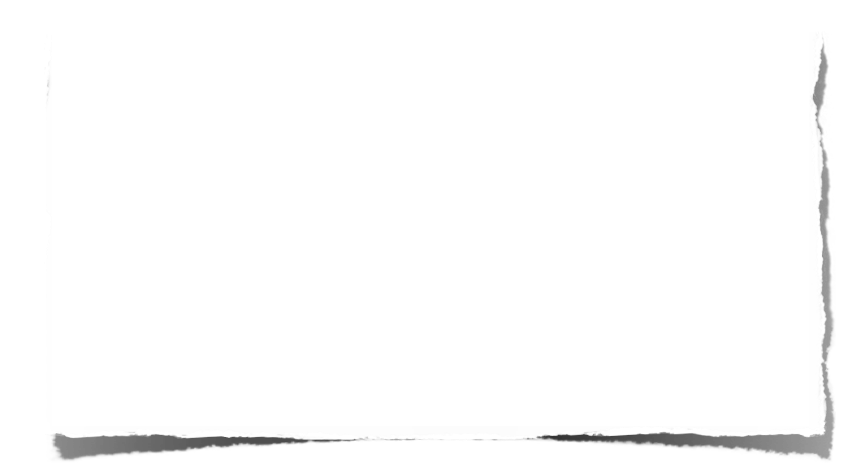 みことばの　なかで 　いちばん　こころに　のこった　
ことを フォーラムしよう
てんけん　－　がくぎょうに ついて　
フォーラムしよう
こんしゅう　じっせん　することを　フォーラムしよう